TransOURCE ASIA ADVISORS
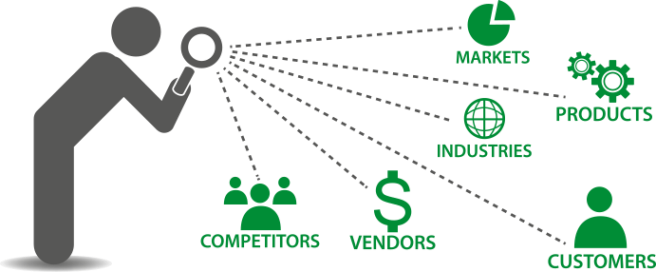 TRANSOURCE MARKET RESEARCH 
& 
ANALYSIS SERVICES
ADDING VALUE THROUGH BETTER INSIGHTS
ABOUT US
Transource Market Research is a Market  Research Company headquartered at Mumbai with branch offices  at Goa along with our channel partners 

TMRC is started by well  experienced management consulting professionals in 2021 with four  Business Units namely, Market Research, MSME Consulting,  Marketing Processing Outsourcing, Market Intelligence and Global  Data	Collection. The Market Research services of Transource  include following services
Demand Estimation Study
Customer Satisfaction Study
Competitor Analysis
Concept Testing Study
Product Research
Marketing Research
Detailed Project Report
Distribution Analysis
Advertise Impact Study
Consumer Research
Market Access
Export Analysis
Strategic Analysis
Business Consulting
Brand Value Analysis
Rural Research
Price Analysis
3
METHODOLOGY
TMRC shall first work on  Secondary sources. Then  meeting the target  respondents. There shall  be multiple type of  respondents who shall be  contacted, For all this, one  to one interview method  shall be adopted
Client team to brief  TMRC team for  understanding the  expected output  from the Study and  set boundaries for  the project
Data shall be  collated, analyze  and then  presented to  Client with all  necessary  supporting
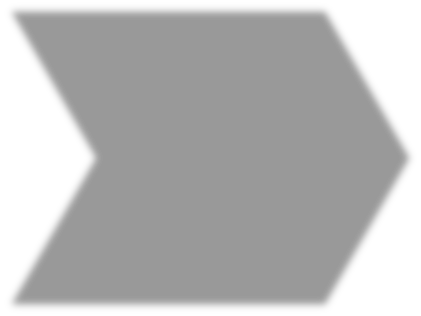 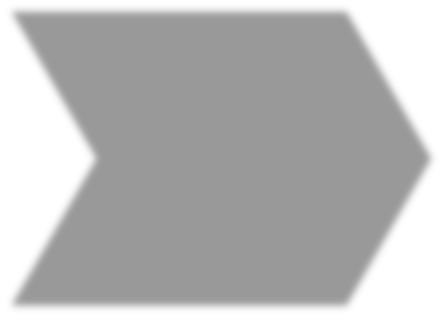 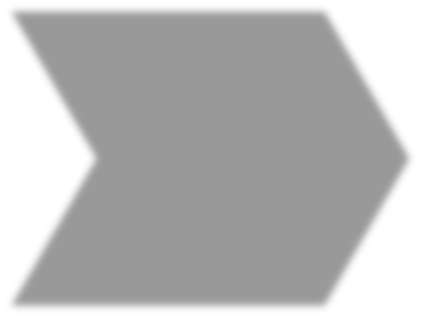 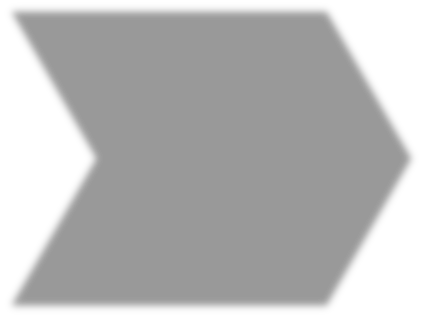 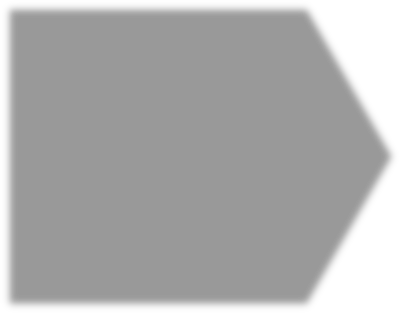 3
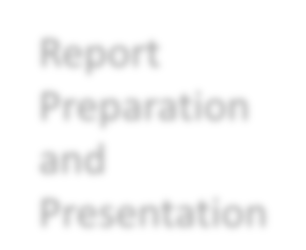 1
2
4
5
Report
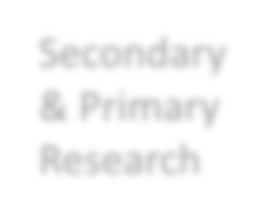 Secondary  & Primary  Research
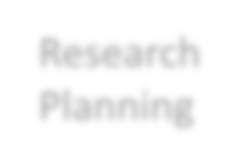 Research
Planning
Preparation  and  Presentation
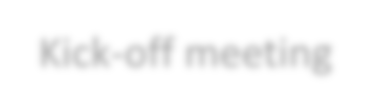 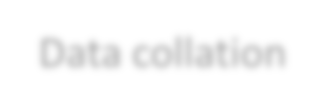 Kick-off meeting
Data collation
Preparation of  detailed time  activity chart, List of  contacts for field  work identification  of key respondents,
Firming up on the  questionnaire and  list of contacts
TMRC team shall start  collating the  information in a  structured format.  This  format shall be  discussed with Client  executive before hand
DEMAND ESTIMATION STUDY
Our Demand Estimation Study covers following aspects:
Market Potential
Segment wise/application wise/geographical area wise breakup
Projection of growth for next 5 years
Key customers and their preferences
Understanding of buying behavior of consumers
Consumption norms (annual consumption and frequency)
Purchase procedures and preferences
Market share of major players and their competitive strength
Existing competitors and substitutes in market
Trend analysis
Price point analysis
Gap analysis

TMRC use two pronged approach for Demand Estimation, where we define Market Potential from both  the sides (i.e. Users and suppliers). We collect data from multiple respondents from each target  organization. i.e. typically for any B2B product or services, there are multiple respondents interviewed  such as purchase team, user team, quality team, supply chain team and management. We are quite  confident about the numbers we get and approaches used to get those numbers.
5
CUSTOMER SATISFACTION STUDY
Customer/Vendor/Employee Satisfaction Survey
Overall satisfaction
Location wise, functionality wise, unit wise satisfaction
Net Promoter Score
Engagement Vs Impact segmentation
Benchmarking
Feedback on key competencies and other qualitative input

TMRC Differentiation in Customer Satisfaction Study:
Segmentation of customers and then apply different sampling on each segment
Weightage based on importance of customer (for select questions, satisfaction and  importance shall be asked)
In-depth customer assessment (with verbatim)
Separate purchase satisfaction and user satisfaction
The model uses two factor theory of Herzberg (Hygiene and Motivation)
Understands engagement and loyalty (NPS method)
More open end questions, specially at sensitive areas
Personal interviews by senior consultants – in depth qualitative interviews
Categorizing the required change in priority wise (higher/moderate/warm)
6
CUSTOMER SATISFACTION STUDY
Analysis
Statistical Analysis for quantitative data
Affinity Diagrams for qualitative data
Facilitating Root Cause Analysis
Drawing out a structured Plan of Action
Customer Segment wise/attribute wise/location wise/function wise analysis

More than 50 attributes can be evaluated such as process, quality, behavior etc

Some of the sample parameters are:
Marketing process
Planning process
Communication and people process
Delivery process
7
SUPPLIER/EMPLOYEE SATISFACTION STUDY
Supplier Satisfaction Survey

An objective basis of knowing the drivers of supplier behavior
An overall approach to understand the attributes by which the supplier judges the OEM
A scientific basis of understanding the interaction between these attributes and  determining their relative importance
An objective and independent perspective of supplier perceptions

Employee Satisfaction Survey

Weakened morale of employees
Inappropriate work flows
Higher times spent in chasing departments within the company
Lower work efficiency
Higher costs of organization
Reduced understanding and sensitivity to customer
Weakened competitiveness and capability
8
PRODUCT RESEARCH
Every customer is unique, and same product can not satisfy all customers. There is a need to  segmentise the customer group based on characteristic, then understand need of each  group, find the suitability of our product with different group, i.e. identifying target market.  We need to then position our brand into customers mind, i.e. positioning among target  market.

Our product research helps companies to take decisions on their products during entire  Product Life Cycle. Our range of research services include:

Need-Gap Analysis
Concept Testing
Product development
Product Management
Product Improvement
Creating product differentiators
Competition product profiling
Developing product mix
9
PRICE ANALYSIS
The pricing strategy includes understanding price acceptance and rejection level, perception  of customers on different pricing, payment options, discounts, skimming and other key  parameter which help client in defining pricing strategy.

Pricing is combination of behavioral and analytical exercises. At any places where price is  defined by market is a commodity where based on supply and demand price sets, however  for any product which is not commodity, which has brand name need to develop a strategy to  set the pricing.

Our pricing related Market Research Services are as below:
Pricing Analysis
Competitive pricing analysis
Price resistance and acceptance analysis
Cost analysis
Price point analysis
Mystery Audit for Pricing
Price advantage & opportunity
10
TECHNO ECONOMIC FEASIBILITY
There shall be a Detailed Project Report (DPR) prepared for any new business. This also  includes product feasibility, marketing feasibility, business feasibility etc. It is crucial to  understand feasibility of any business or project, to reduce risk and infirmed decision.

TMRC majorly deal with Marketing Feasibility, as we believe that the clients are master in the  Technical Feasibility. KMRC works closely with the planning team and commissioning team of  client to prepare an error free strong report. Many times management want a Third Party  Report in the cases where they want to understand feasibility before moving forward.

There are various services under Techno Economic Feasibility:
Marketing Feasibility
Product Feasibility
Economic Feasibility
Project Feasibility Report
Detailed Project Report
Business Feasibility
Location feasibility
11
POSITIONING STUDY
The value of any business has a higher contribution of how it is positioned. Event the price of  their products and customer segments differ based on their position in market. Brands can be  developed based on trust and by providing the value expected by customers but cannot be  manually created. KMRC believes that the brand creation is not a manual function; however  the relationship development and brand attachment can be developed through Market  Research Services.

Transource Market Research And Consultants along with their channel partners has different  services related to brand creation, management, rebranding, positioning and others. At every  step, KMRC can help marketer in planning phase, where KMRC can coordinate with the  advertisement agencies and marketing team of client.

Below are the services for Positioning Study of KMRC, which can be customized, based on  client requirement.
Brand Evaluation Study
Brand Asset Management
Brand Tracking Study
Online Brand Tracking
12
CONSUMER BEHAVIOR RESEARCH
Consumer behavior is dynamic and unpredictable in nature, that’s why it is important to track  it all the time. This is a continuous process and makes two way communications possible  between consumer and marketer.

Transource Market Research and Consultants has a unique model and designed tool for  consumer feedback. There are various data collection techniques used for these studies.  TMRC has a good experience and exposure in working for consumer brands. This study is  more focused to understand the trend and segment wise behavior and perception.

The Consumer Behavior Studies are as below:
Behavioral Research
Usage & Attitude Study
Trend Analysis
Consumer testing
13
COMPETITIVE ANALYSIS
The model for Competitive Analysis is designed such a way that it helps client to have  complete information of segment wise key competitor, their strength and weaknesses, their  future plan, their performance for last three to five years and core competencies.

There are chances that some player may get a competitive advantage due to tax benefit,  location benefit, vertical or horizontal expansion or in management. The study can come out  with those areas where client can focus and create point of parity and develop point of  differentiation.

Below are the service of Transource Market Research and Consultancy for Competitive
Analysis:
Market Surveillance
Competitive Benchmarking
Competitive Insights
Competitor Profiling
Competitive Strategy development
14
MARKET ACCESS
As the name describes, it is access to a new market. The access is not limited to make a  compatible situation but also help the client in developing strategy to enter and expand.

Many times Indian companies want to access some foreign market while some foreign player wants access to India. TMRC has a capability to provide both the services.

The geographical expansion and market expansion need to understand new market, its trend  and performance of competitors. This shall also cover future opportunity on short medium  and long run. A detailed Market Access Report shall be submitted to client which not only  suggest the strategies but also describe the tactics client should use to apply those strategies.

Market Entry Study
Business Expansion
Collaboration and Merger And Acquisition
Diversification Strategy
15
STRATEGIC ANALYSIS
Any business is dependent on strategy and there is no business possible without strategy.  Transource Market Research helps managements to design, develop, implement,  evaluate and improve strategy by providing concrete information on key business functions.

A business can be seen from a neutral side where there is no bias or vested interest or belief.  This model works on the facts and numbers where an informed information can be provided  to client to help them in take decisions. This is also called a Decision Support System (DSS).

Below are key services of Transource Market Research and Consultancy for Strategic Analysis:
Strategy Formulation
Strategy Evaluation
Business Model Analysis
Strategic Planning
Business Consultation
16
BUSINESS PERFORMANCE RESEARCH
There are parameters which define the performance of a business. The key business  performance parameters are Sales Numbers, Market Share, Profitability, Cost and other key  attributes which define performance.

This is mainly internal research where the available internal information can be evaluated;  however it is necessary to understand industry performance and external factors which affect  business.

The overall performance is majorly known to management; however the segment wise,  region wise and market wise performance can give valuable insights to decision maker. This  research identifies performance, gaps and opportunities with respect to industry  performance.

Transource Market Research and Consultancy provide following services under  Business Performance Research:
Gap Analysis
Problem Identification Research
Problem Solution Research
Industry Analysis
Internal Data Analysis
17
SALES AND MARKETING RESEARCH
Sales is the only division which earn for entire company and that is why management is  highly involved on sales activities. Marketing Research is different from Market Research,  where focus is on sales and market share. There are other aspects such as supply chain,  promotion and pricing; however sales is the key area.

Sales has lots of complexity such as the sales head has to look for region wise sales, product  wise sales, customer or segment wise sales, sales of competitors, market share, pricing  strategy, availability of product, profit margin, customer relationship, vendor development  and channel management, point of purchase management and so on and so forth.

To help sales team, Transource Market Research and Consultancy provides following  services under Sales and Marketing Research:
Forecasting Services
Business Development Analysis
Marketing Plan Development
Customer Analysis
18
DISTRIBUTION RESEARCH
Sales and distribution network, availability, Site location feasibility, Supply Chain  Management, Market development, Inventory management, channel design, Channel  analysis and others

Distribution is highly complex activity which involves cash flow, order to delivery cycle,  availability and reach, channel creation, maintenance & support, management of supply  chain, coordinate with marketing & customer team, logistics, duties and taxes and so on.

Evaluation of distribution channel, increase efficiency and reduce distribution are key  challenges. Transource Market Research and Consultancy provide different market research  services to overcome the challenges and efficient system. TMRC does primary interviews and  desk research along with applying statistics to make the distribution channel effective. Below  are the services for Distribution research.

Location Feasibility Study
Supply Chain Management and Strategic Sourcing
Channel creation and assessment
19
‘Helping you to capture value’
THANK YOU